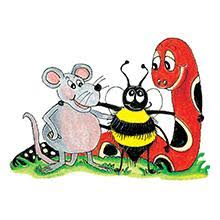 Jolly Grammar 2-3
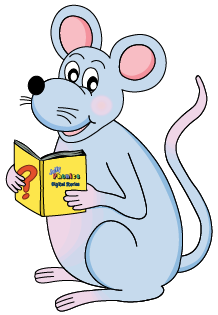 Mini Test 2
1. chat
1. chat
2. cash
1. chat
2. cash
3. write
1. chat
2. cash
3. write
4. wrist
1. chat
2. cash
3. write
4. wrist
5. wreck
6. wrong
1. chat
2. cash
3. write
4. wrist
5. wreck
6. wrong
 7. answer
1. chat
2. cash
3. write
4. wrist
5. wreck
6. wrong
 7. answer
 8. swordfish
1. chat
2. cash
3. write
4. wrist
5. wreck
6. wrong
 7. answer
 8. swordfish
 9. sister
1. chat
2. cash
3. write
4. wrist
5. wreck
6. wrong
 7. answer
 8. swordfish
 9. sister
10. brother
1. chat
2. cash
3. write
4. wrist
5. wreck
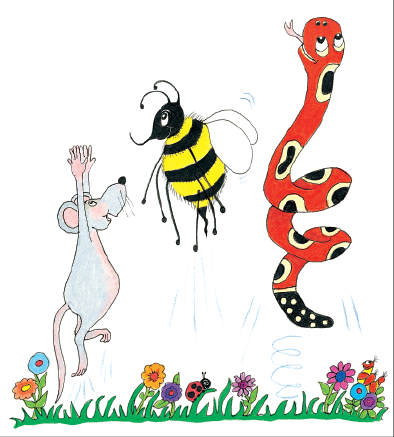 Let’s revise sentences.
the girl played tennis.
the girl played tennis.

The girl played tennis.
Dad took us to the
Dad took us to the

 Dad took us to the park.
It is too late to go out
It is too late to go out

 It is too late to go out.
Write sentences about one of your grandparents.
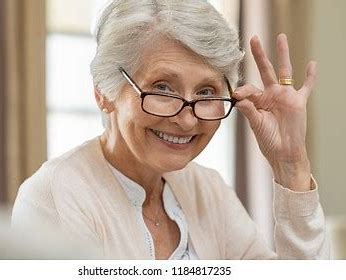 Write sentences about one of your grandparents.
My grandfather is nice.
He always gives me money.
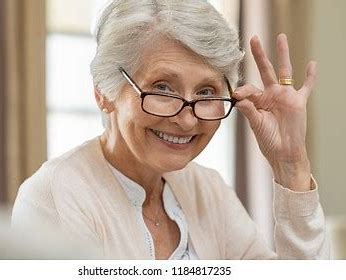 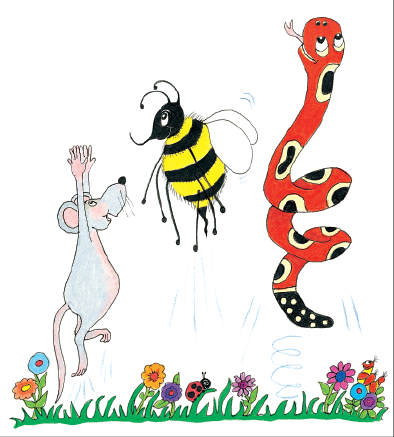 Let’s learn speech marks.
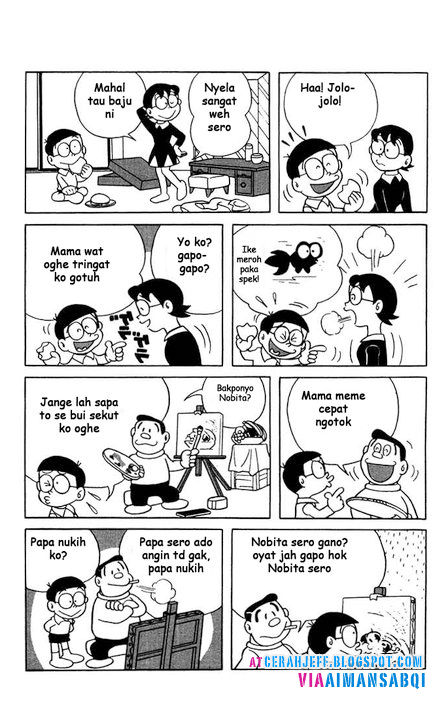 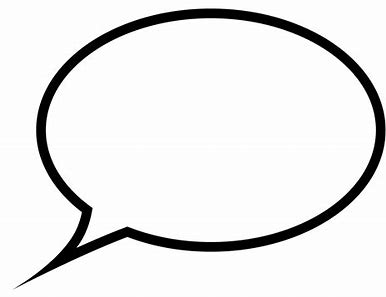 I want to 
go home.
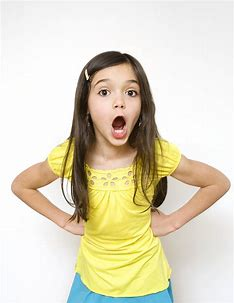 Karen
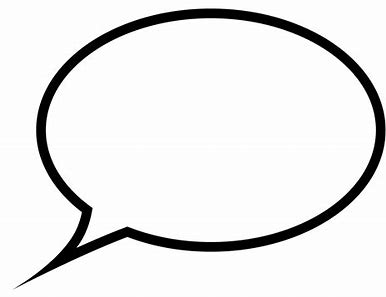 I want to 
go home.
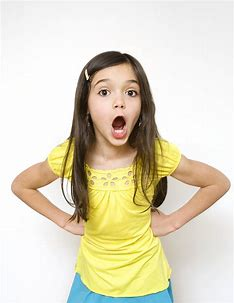 I want to go home.
Karen
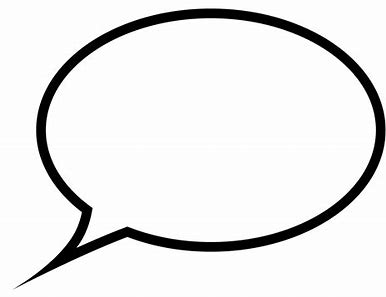 I want to 
go home.
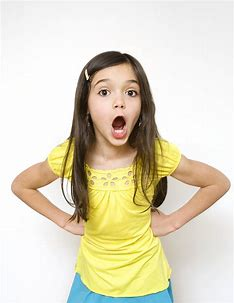 “I want to go home,” said Karen.
Karen
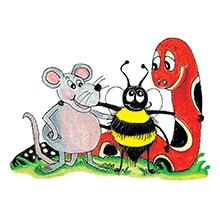 Activity page:
Speech Marks
Hello  Snake,  said  Inky.

We  have  been  looking  for  you,  buzzed Bee.

Ssss,  hissed  Snake.   Well,  here  I  am.

Snake looked at the letter in Inky’s hand. Is that  

for  me?  He asked.
“Hello  Snake,”  said  Inky.

 We  have  been  looking  for  you,  buzzed Bee.

 Ssss,  hissed  Snake.   Well,  here  I  am.

Snake looked at the letter in Inky’s hand. Is that  

for  me?  He asked.
“Hello  Snake,”  said  Inky.

“We  have  been  looking  for  you,”  buzzed Bee.

 Ssss,  hissed  Snake.   Well,  here  I  am.

Snake looked at the letter in Inky’s hand. Is that  

for  me?  He asked.
“Hello  Snake,”  said  Inky.

“We  have  been  looking  for  you,”  buzzed Bee.

“Ssss,”  hissed  Snake.   “Well,  here  I  am.”

Snake looked at the letter in Inky’s hand. Is that  

for  me?  He asked.
“Hello  Snake,”  said  Inky.

“We  have  been  looking  for  you,”  buzzed Bee.

“Ssss,”  hissed  Snake.   “Well,  here  I  am.”

Snake looked at the letter in Inky’s hand.“Is that  

for  me?”  He asked.
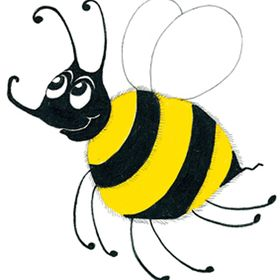 Family and Friends
aunt
 uncle		 
 nephew
 niece
 cousin  
 friend
mother  
 father          
 sister
 brother
 grandma
 grandpa
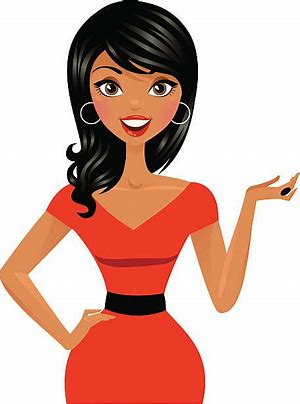 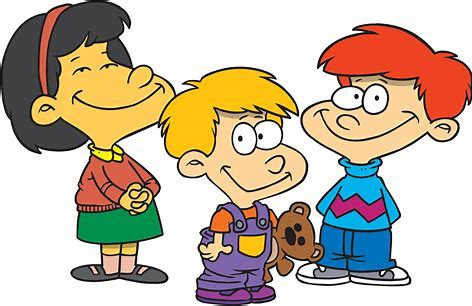 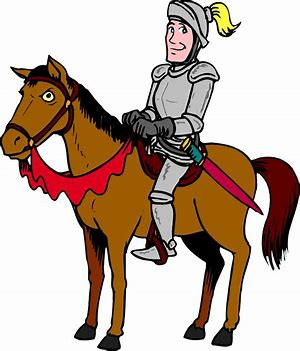 knight
(Silent k)
knee
knock
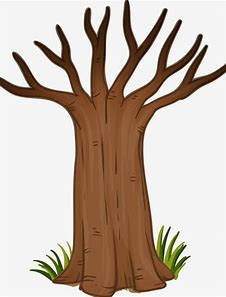 song 
trunk
knee
knit
 know
 knock
 knight
 penknife
 grandma
grandpa
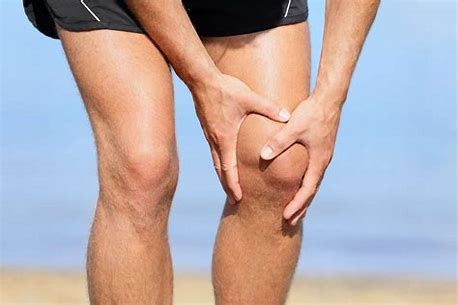 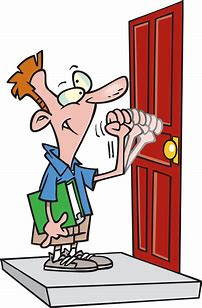 knight
knit
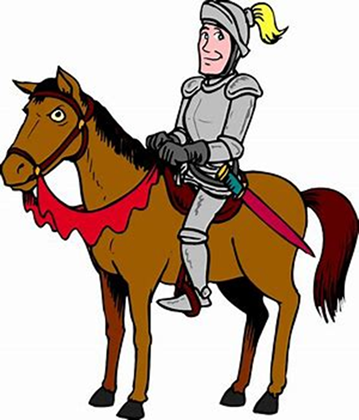 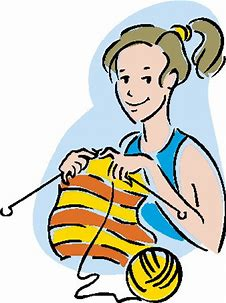 know
kneel
penknife
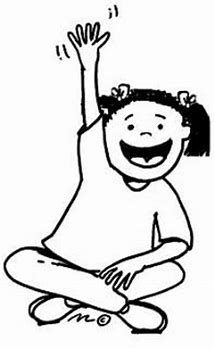 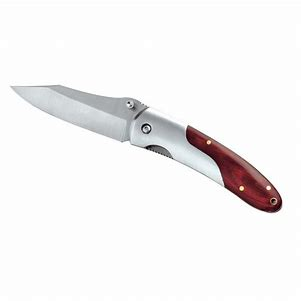 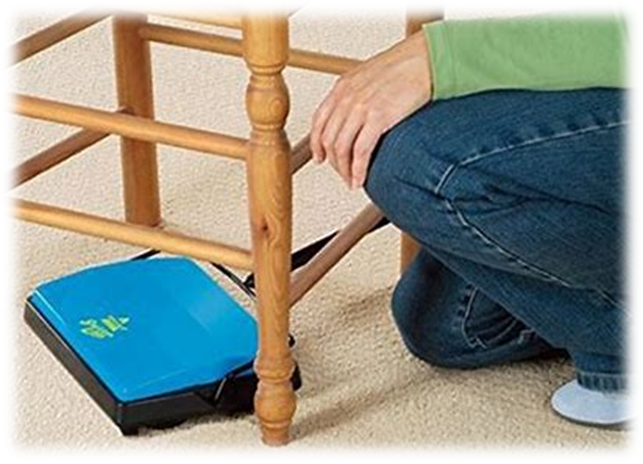 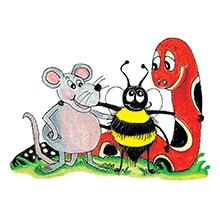 Activity page:
Silent <k>
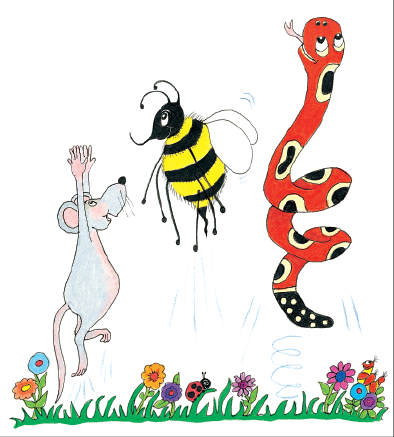 Dictation
Name:				
 
1.                 2.	                 3. 	  		                  
                           
4.	               5.	                 6.			    

7.												

         8.										

         9.
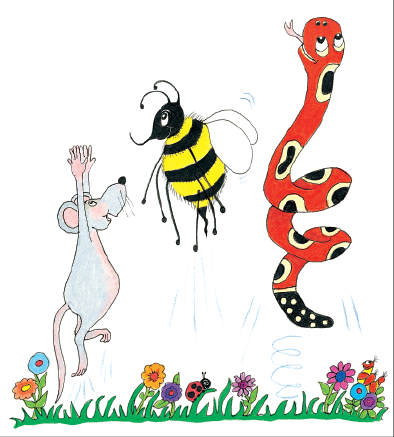 knee
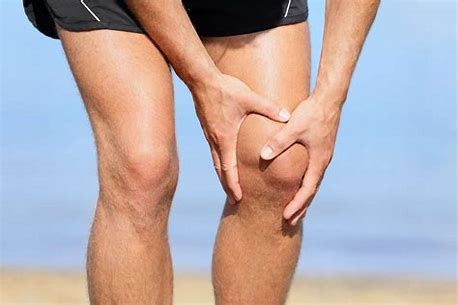 knee    	2. kneel
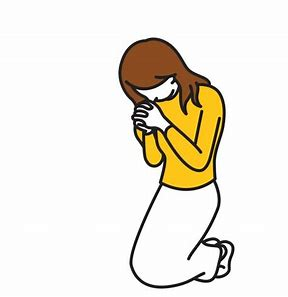 knee    	2. kneel		3. kneeling
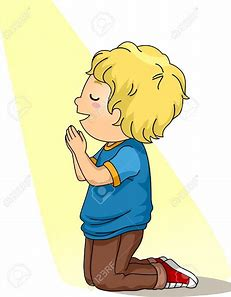 knee    	2. kneel		3. kneeling
4. knit
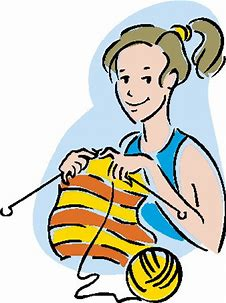 knee    	2. kneel		3. kneeling
4. knit		5. knock
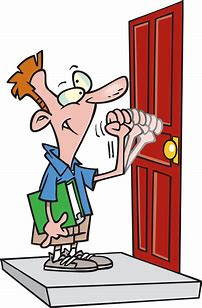 knee    	2. kneel		3. kneeling
4. knit		5. knock	 	6. knife
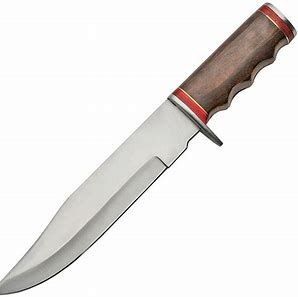 knee    	2. kneel		3. kneeling
4. knit		5. knock	 	6. knife

7. She kneels to brush up the crumbs.
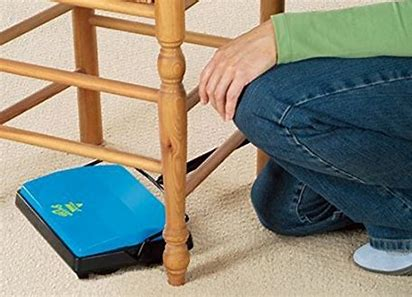 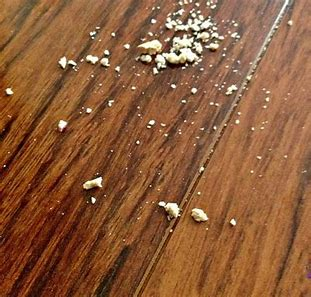 knee    	2. kneel		3. kneeling
4. knit		5. knock	 	6. knife

7. She kneels to brush up the crumbs.

8. I knocked my knees as I climbed.
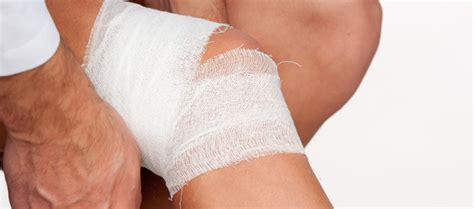 knee    	2. kneel		3. kneeling
4. knit		5. knock	 	6. knife

7. She kneels to brush up the crumbs.

8. I knocked my knees as I climbed.

9. The knight killed the dragon 
   with a sword.
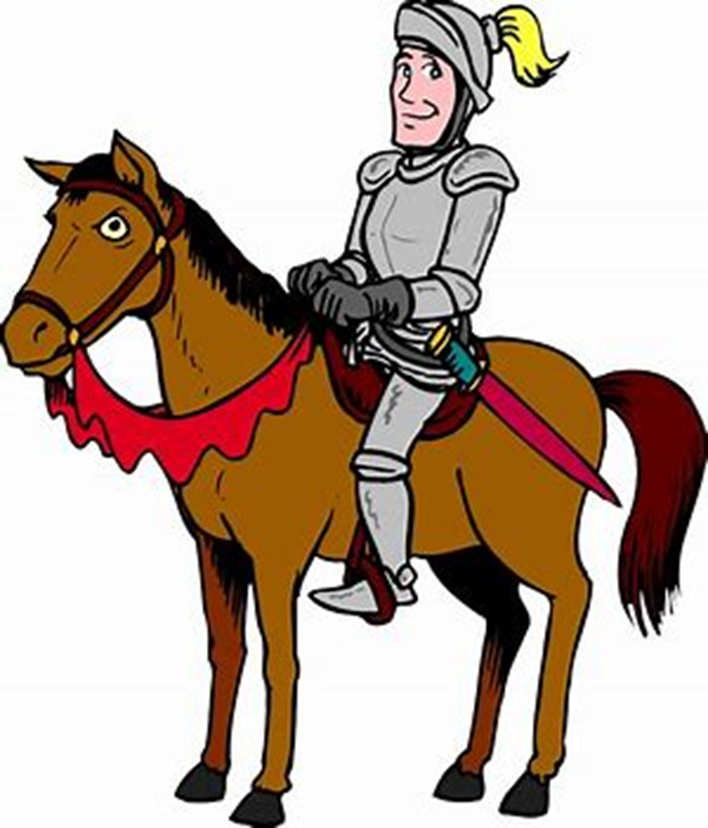 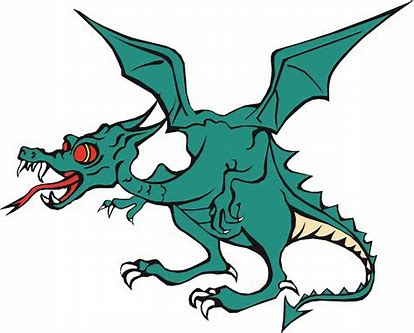 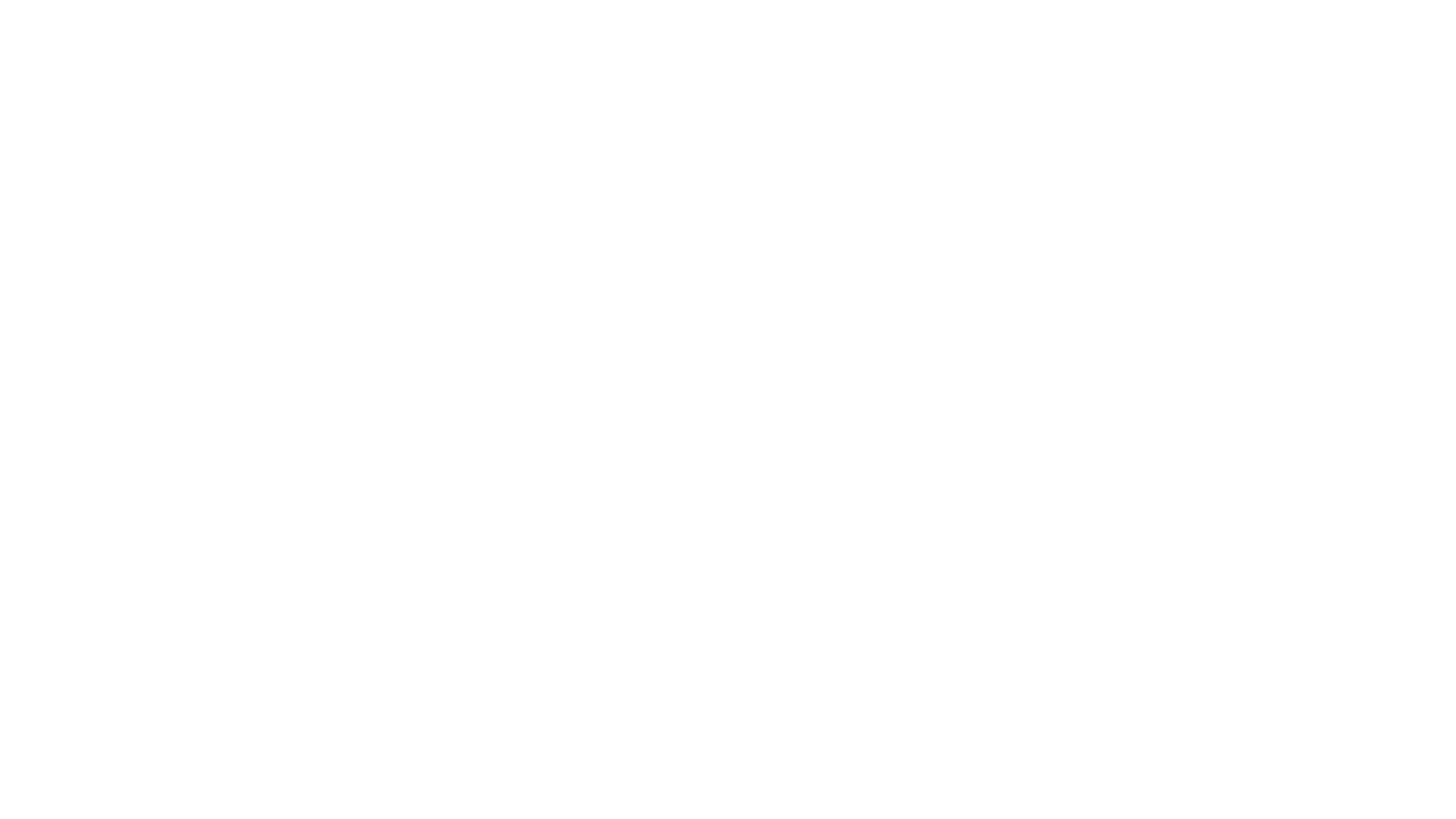 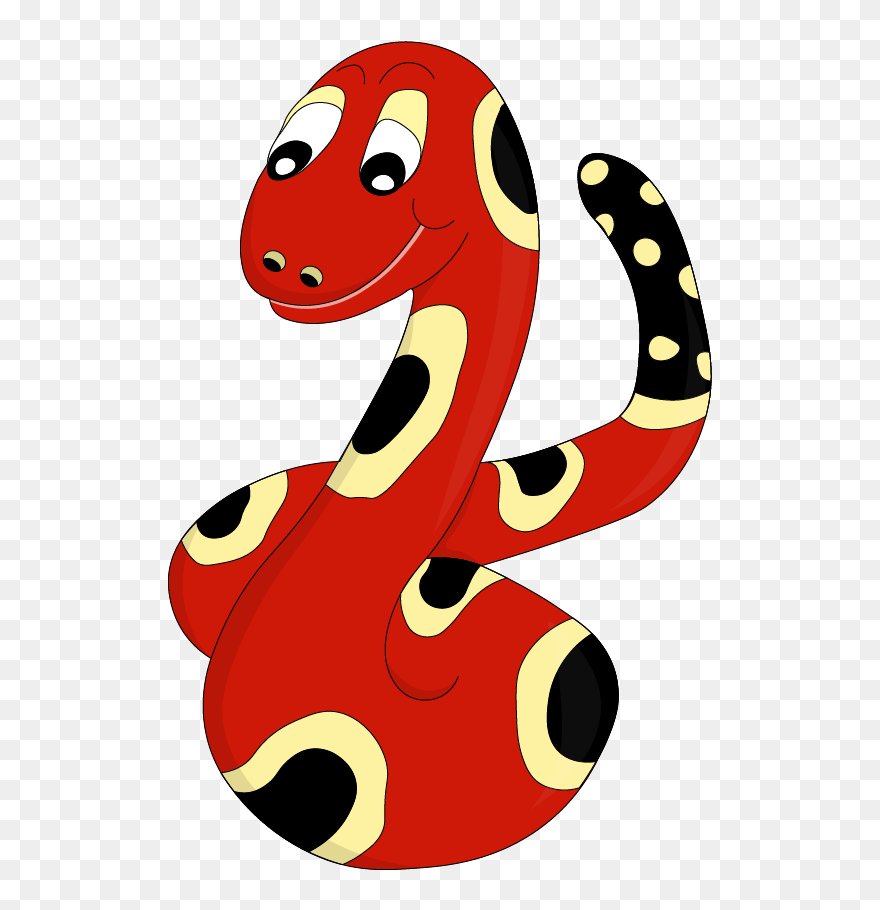 Thank you!